Quia Tier 3Unit 4  Week 1
Triplets
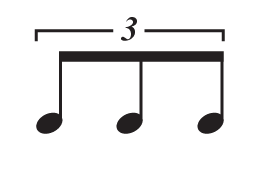 Note Name: Eighth Note Triplet
Note Value: 1 Count
Counting for Triplets
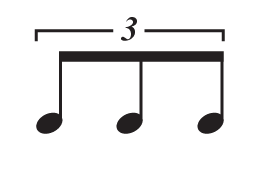 1LaLi
=
Counting for Triplets
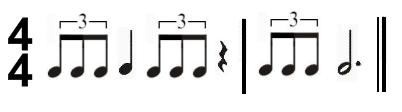 1lali	   2      3lali            4          1lali            2_3_4
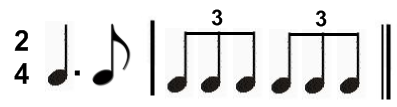 1_+_2     +	1lali	            2lali
Counting for Triplets
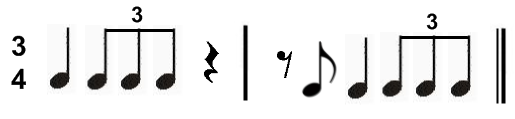 1      2lali            (3)          (1)    +      2     3lali
Quia Tier 3Unit 4  Week 2
Interval
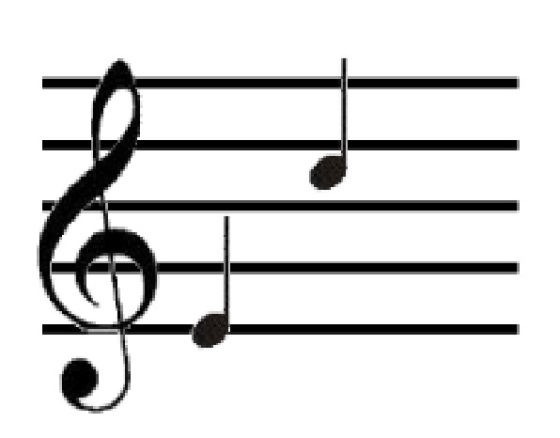 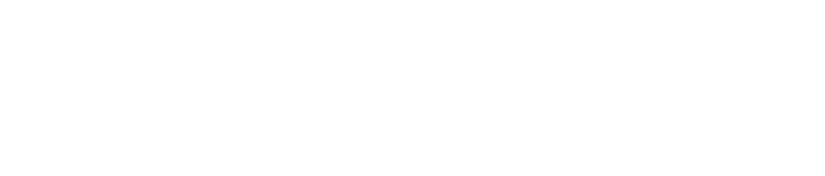 SIXTH
Intervals
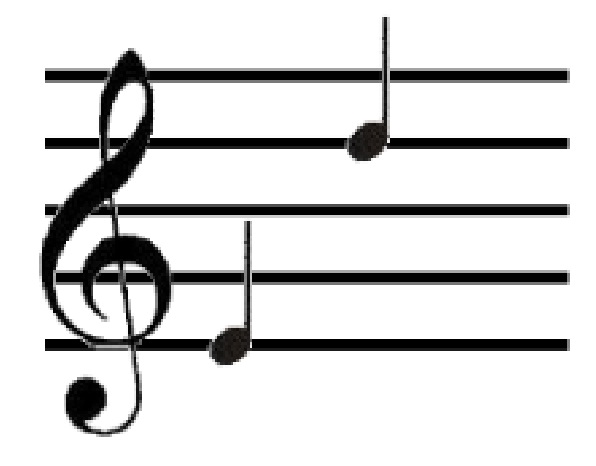 Name of Interval:
SEVENTH
Intervals and Solfege
What solfege syllable is a sixth above DO?	                          LA
What solfege syllable is a seventh above DO?                          TI
What letter name is a sixth above C?	                                        A
What letter name is a seventh above C?                 		B
Natural
Name: Natural Symbol
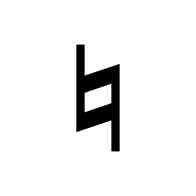 What does a natural do to a note?
A natural symbol cancels out a flat or sharp
Natural Accidentals
IF B-FLAT WAS “DO” THEN B-NATURAL WOULD BE
 				WHY?

 IF E-FLAT WAS “SOL”, THEN E-NATURAL WOULD BE
				WHY? 

IF C-SHARP WAS “MI”, THEN C-NATURAL WOULD BE
				WHY?
DI
SI
ME
Natural Accidentals
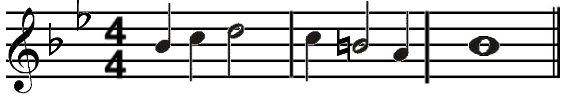 Do  Re    Mi	Re      Di       Ti                  Do
Natural Accidentals
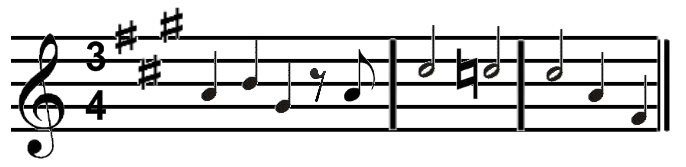 Do  Re    Ti	Do      Mi       Me        Mi   Do     La
Natural Accidentals
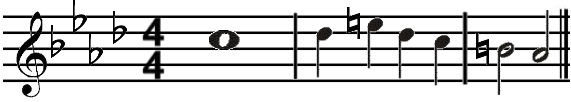 Mi 	             Fa        Si      Fa   Mi        Ri         Do
Quia Tier 3Quarter 4  Week 3
Triplets
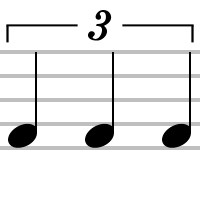 =
QUARTER note triplet
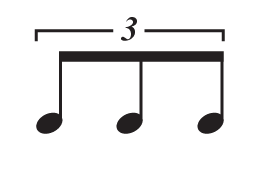 =
EIGHTH note triplet
Quarter Note Triplets
=
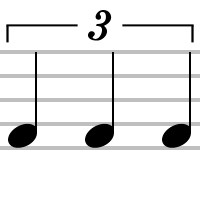 QUARTER note triplet
=
TWO Counts
Quarter Note Triplets
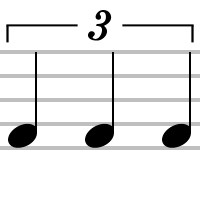 1lali
=
*Practice counting as group*
Quarter Note Triplets
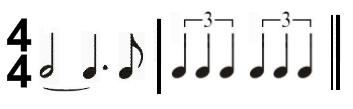 1_2_3_+_4    +             1lali                  3lali
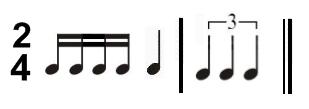 1    e      +    a      2             1lali
Quarter Note Triplets
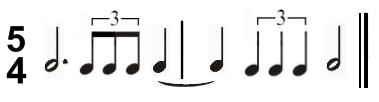 1_2_3   4lali             5_1              2lali            4_5
Quia Tier 3Quarter 4  Week 4
Counting Rhythms
We already know that…
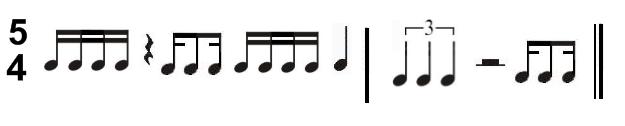 = 1 e + a
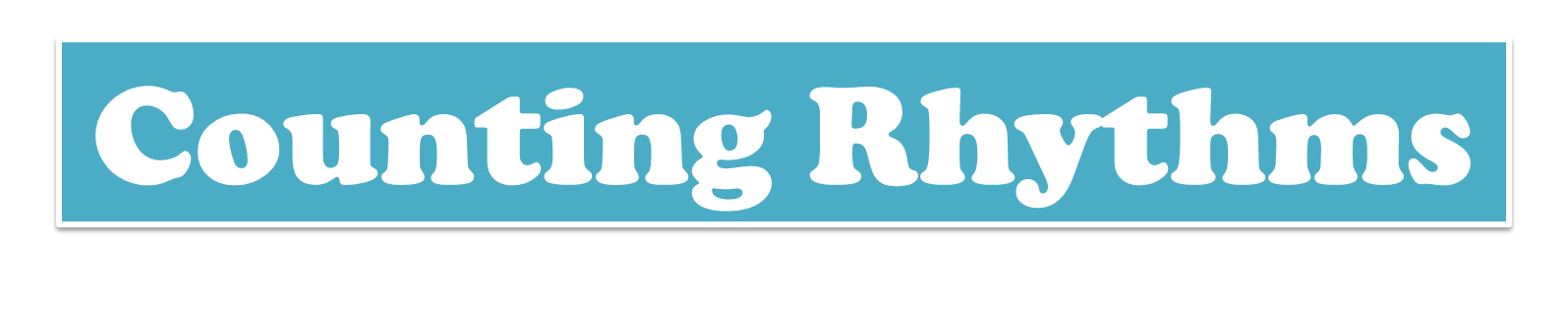 But what happens when we combine sixteenth notes and eighth notes?
Counting Rhythms
Different rhythms are made!
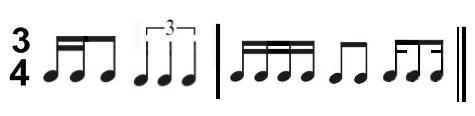 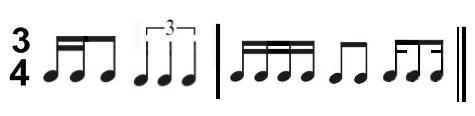 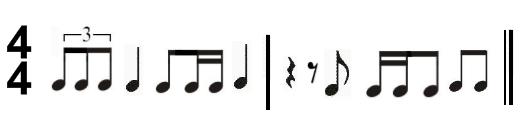 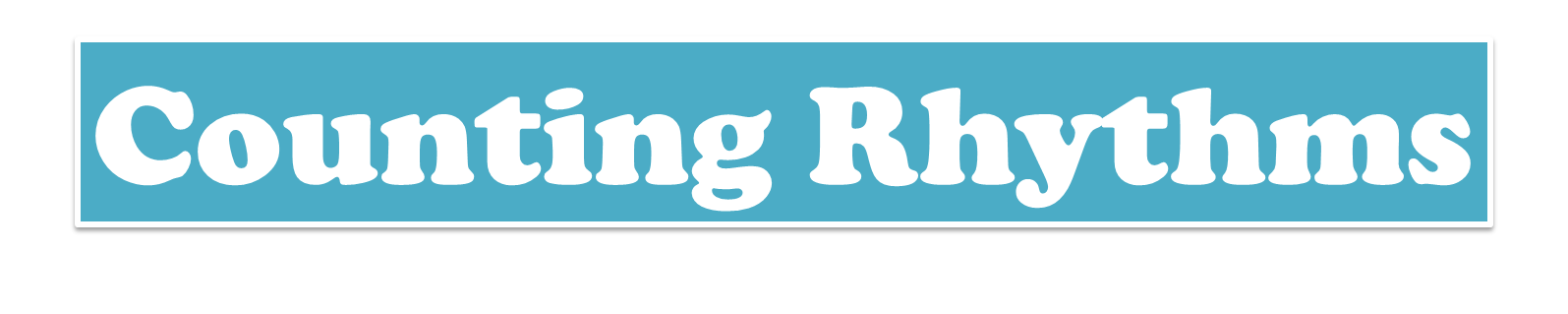 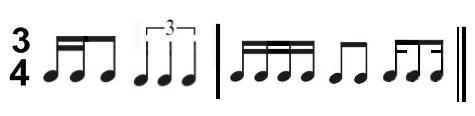 = 1 e +
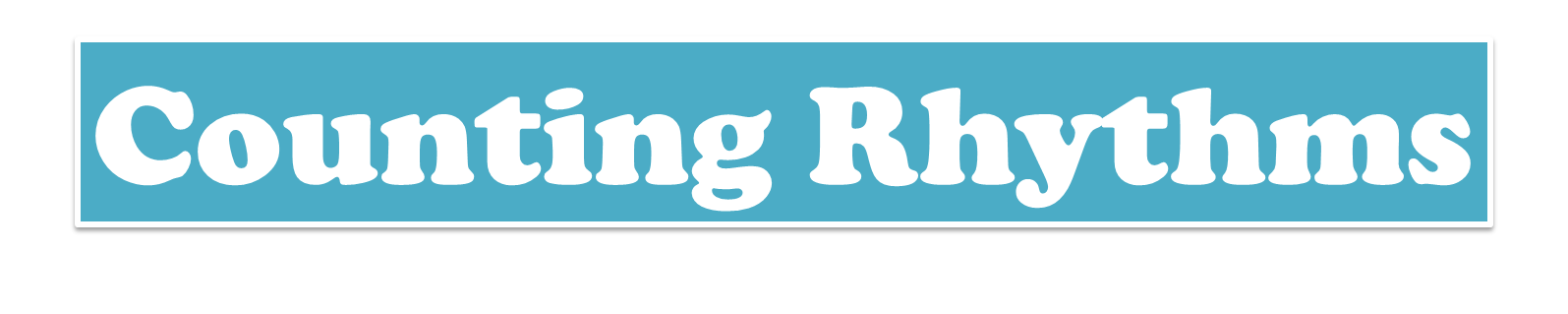 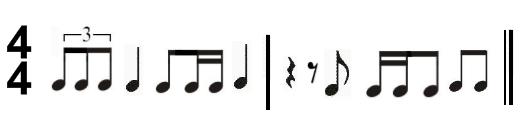 = 1  + a
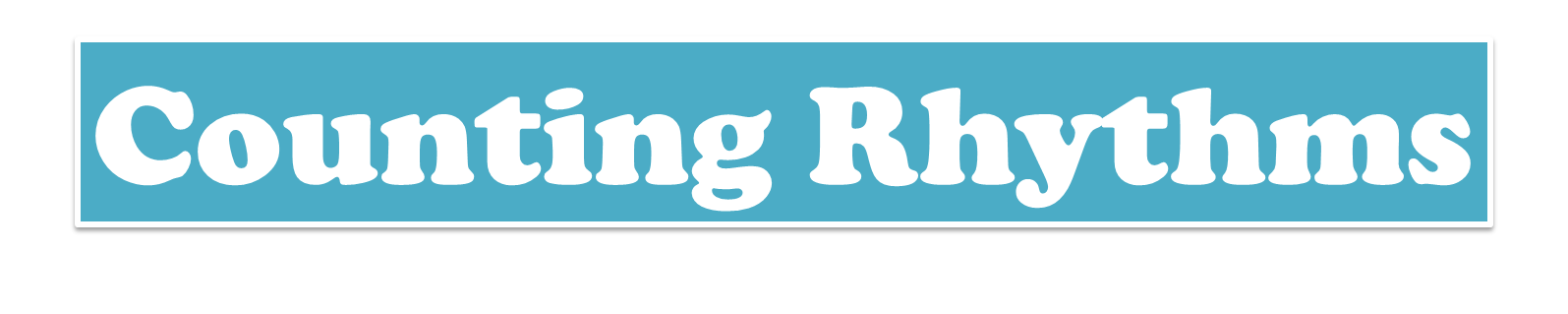 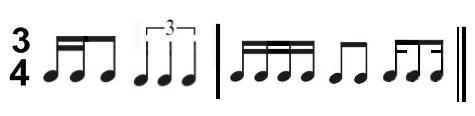 = 1 e a
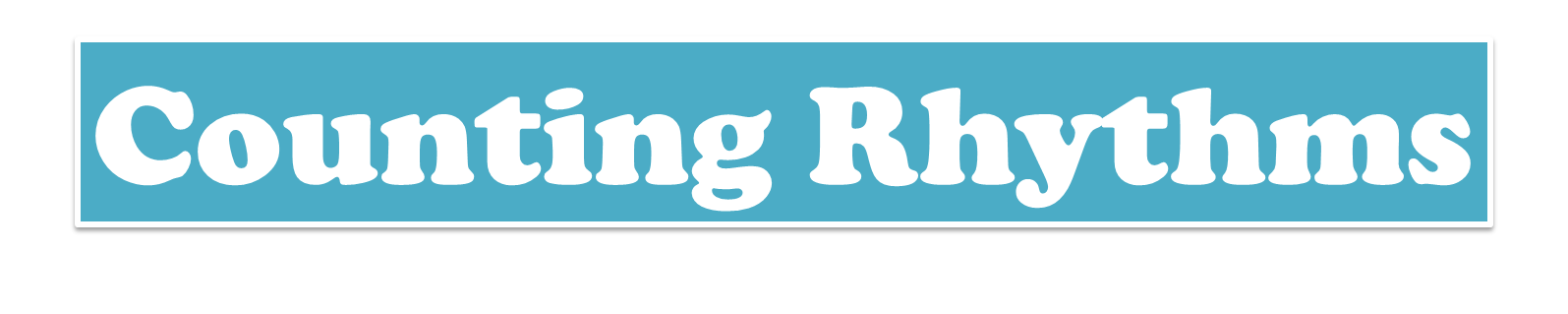 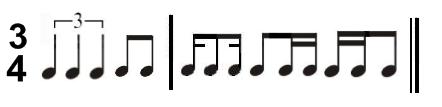 1   la    li     3    +          1    e    a    2      +     a     3    e      +
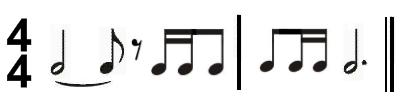 1_2_3            (+)  4     e       +            1       +   a      2_3_4
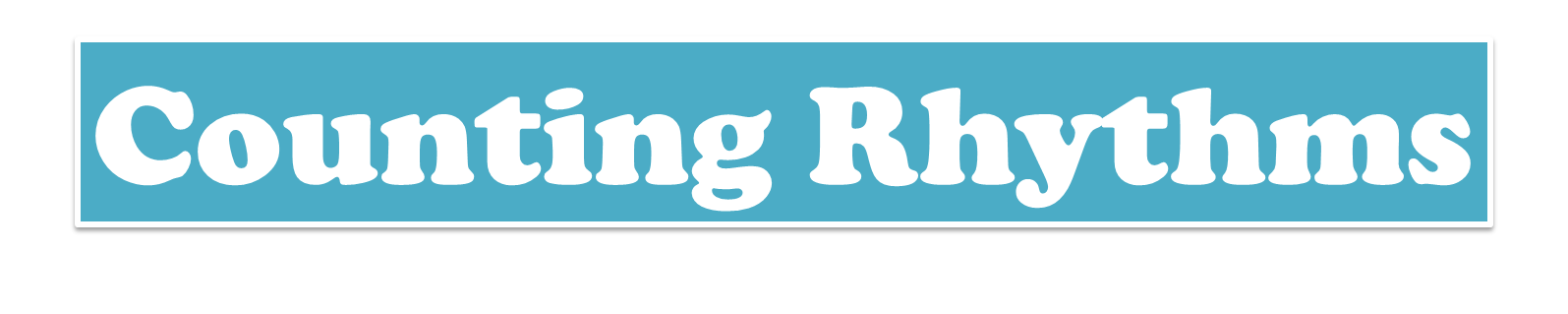 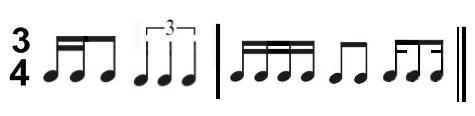 1     e       +        2    la    li            1    e    a    +        2    +       3    e    a
Quia Tier 3Quarter 4  Week 5
Mixed Accidental Solfege
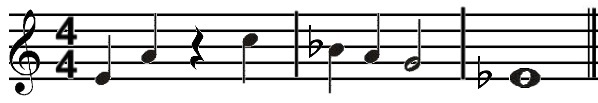 Mi     La	            Do	               Te       La    Sol	      Me
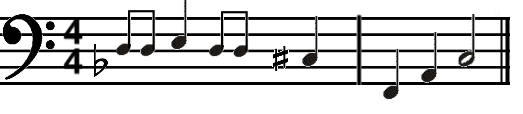 La   La    Ti       La   La             Si                     Do     Mi      Sol
Mixed Accidental Solfege
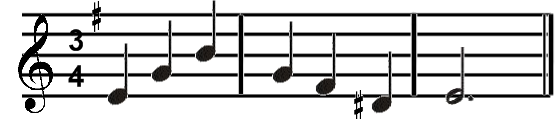 La          Do      Mi	       Do       Ti          Si	La
Quia Tier 3Quarter 4  Week 6
Quia Tier 3Quarter 4  Week 7